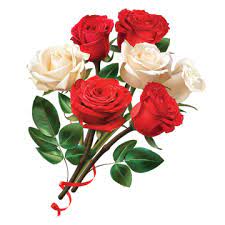 শিক্ষক পরিচিতি
দুলাল কুমার ঘোষ
প্রভাষক, দর্শন
কোটচাদপুর পৌর ডিগ্রি কলেজ
কোটচাদপুর ঝিনাইদহ।
মো:নং- ০১৭১২-৯৯৪৯০৩
e-mail id:ghoshdulalkumar566@gmail.com
আজকের পাঠ
যুক্তিবিদ্যা দ্বিতীয় পত্র তৃতীয় অধ্যায়“অবৈজ্ঞানিক আরোহ”

শিক্ষণফল
অবৈজ্ঞানিক আরোহের ধারনা ব্যাখ্যা করতে পারবে।
অবৈজ্ঞানিক আরোহের বৈশিষ্ঠ বর্ণনা করবে পারবে।
“অবৈজ্ঞানিক আরোহের সংজ্ঞা”

অবৈজ্ঞানিক আরোহ: 
কোন কার্য কারণ সম্পর্ক নির্ণয় না করে শুধু একান্নুবর্তী ও অবাধ অভিজ্ঞতার উপর নির্ভর করে একটি সার্বিক সিন্ধান্ত স্থাপনের প্রক্রিয়াকে অবৈজ্ঞানিক আরোহ।
“যুক্তিবিদ জে.এস মিল প্রদত্ত অভিমত”

অবৈজ্ঞানিক আরোহ প্রকৃত আরোহ
 অবৈজ্ঞানিক আরোহে  আরোহমূলকলম্ফ বর্তমান।
অবৈজ্ঞানিক আরোহে কার্য-কারণ নিয়ম অনুপস্থতি।
অবৈজ্ঞানিক আরোহ সহজ গণনামূলক আরোহ (Induction per Simple Enumeration)।
অবৈজ্ঞানিক আরোহকে লৌকিক আরোহ বলা হয়।
অবৈজ্ঞানিক আরোহের উদাহনণ: 
যতদুর আমাদের অভিজ্ঞতা যায়, আমরা শুধু কালো রংঙের কাকই দেখেছি। ভিন্ন কোন রংঙের কাক কখনও আমাদের চোখে পড়েনি। সুতারাং রং সম্বন্ধে আমাদের এ অবাধ ও ব্যতিক্রমহীন অভিজ্ঞতার উপর নির্ভর করে আমরা অনুমান করি যে সকল কাক হয় কালো।
[অবৈজ্ঞানিক আরোহ সম্বন্ধে কতিপয় টিপস]
১। অবৈজ্ঞানিক আরোহের মাধ্যমে  প্রাপ্ত সিন্ধান্ত সত্যতার নিশ্চয়তা প্রদান করে না।
২। অবৈজ্ঞানিক আরোহে কার্য-কারণ সম্পর্ক নির্ণয় করা হয় না। 
৩। অবাধ অভিজ্ঞতার উপর নির্ভর করা হয়। 
৪। অবৈজ্ঞানিক আরোহের সিন্ধান্ত সম্ভাব্য হয়।
অবৈজ্ঞানিক আরোহের বৈশিষ্ট্য
অবৈজ্ঞানিক আরোহ একটি সার্বিক যুক্তিবাক্য স্থাপন করে।
অবৈজ্ঞানিক আরোহের স্থাপিত সিন্ধান্ত একটি সংশ্লেষক যুক্তিবাক্য।
অবৈজ্ঞানিক আরোহের ভিত্তি হচ্ছে অনুকুল অভিজ্ঞতা।
অবৈজ্ঞানিক আরোহ বাস্তব ঘটনা পর্যবেক্ষণের উপর নির্ভর করে। 
অবৈজ্ঞানিক আরোহে আররোহমূলকলম্ফ উপস্থিত।
অবৈজ্ঞানিক আরোহ প্রকৃতিরনিয়মানুবর্তিতা নীতির উপর নির্ভরশীল। 
অবৈজ্ঞানিক আরোহের সিন্ধান্ত সম্ভাব্য।
প্রান্তকি কথা:
কার্য-কারণ সম্পর্ক নির্ণয় না করে শুধুমাত্র প্রকৃতির নিয়মানুবর্তিতা নীতির উপর নির্ভর করে অবৈজ্ঞানিক আরোহ জ্ঞান শাস্ত্রে যে নতুন দিক নির্দেশনা দিয়েছে সত্যকিার অর্থে তা প্রশংসার দাবীদার।
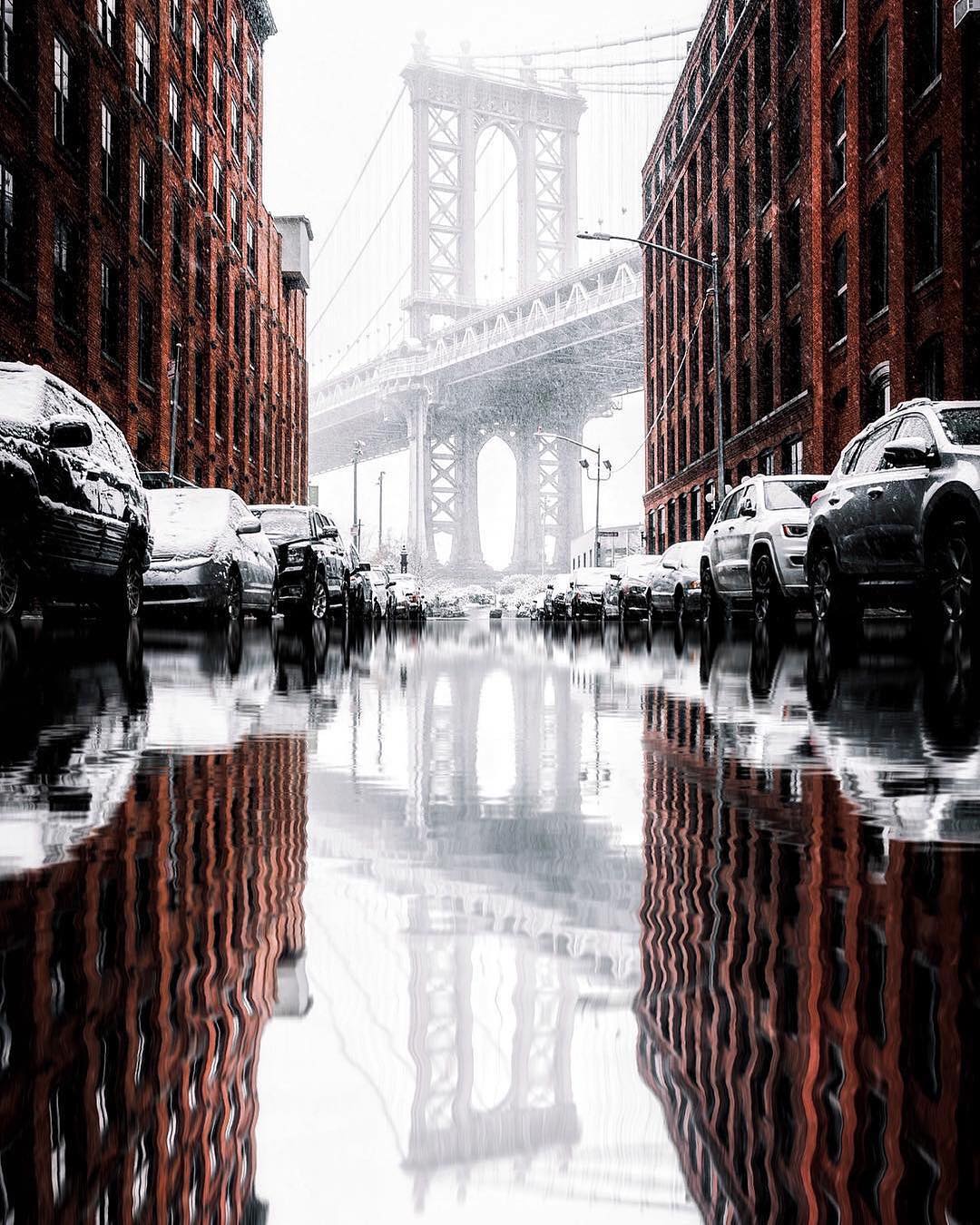 সকলকে ধন্যবাদ